大阪府　統計教育
検索
中学校・高等学校コース（義務教育学校・支援学校を含む）
令和元年度教職員統計教育セミナーのご案内
テーマ「主体的・対話的で深い学び」
新学習指導要領における「データを収集・分析し、
その傾向を踏まえて課題を解決」する力をつける授業
の実践に向けた内容です。

　「中高の統計教育のポイント」をテーマに、
基調講演、 実際に学校で授業に取り入れた事例の紹介、
グループワークなどを通じて、
「主体的・対話的で深い学び」を実現する方法を学び、
実際の授業イメージなどをつかめます。

セミナー内容
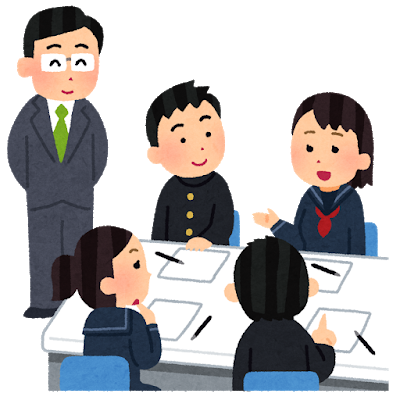 〇日時　令和元年８月１日（木）10 時～17時
〇対象　中学校・高等学校教員（義務教育学校（後期課程）・支援学校を含む）
　　　　　 公立・私立を問わず参加いただけます
〇定員　25名（先着順）
〇費用　無料
〇場所　大阪産業創造館　５階　研修室E（大阪市中央区本町1-4-5）
〇申込　下記ホームページに掲載の応募フォームにて
　 　　　　  お申込みください

　　　　　　http://www.pref.osaka.lg.jp/toukei/tokeikyoiku/
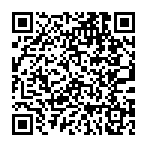 主催　大阪府総務部統計課　
問い合わせ先　大阪府総務部統計課（情報企画グループ）　須田・原
TEL　06-6210-9196　FAX　06-6614-6921　MAIL　tokei@sbox.pref.osaka.lg.jp
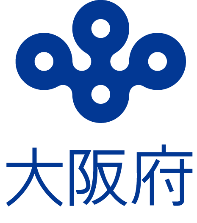 受講申込書
〔中学校・高等学校コース(義務教育学校・支援学校を含む)〕
【記載された個人情報は、本セミナーの開催業務においてのみ使用し、許諾なく第三者に提供しません】
【提出・問い合わせ先】
大阪府 総務部 統計課 情報企画グループ（担当：須田、原）
　
Tel：06-6210-9196
FAX：06-6614-6921
E-mail：tokei@sbox.pref.osaka.lg.jp
受講申込締切　令和元年７月１６日（火）必着